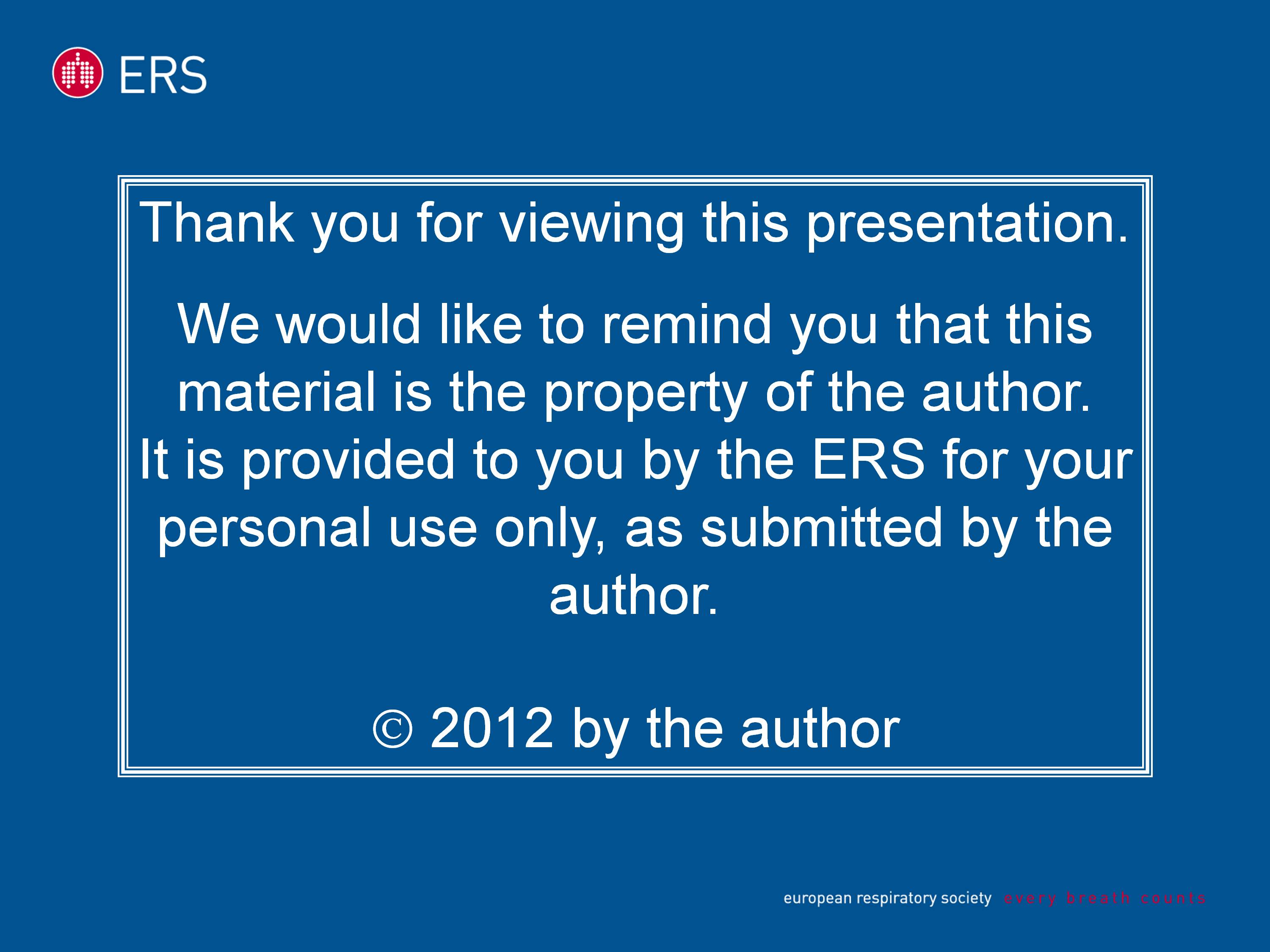 Thank you for viewing this presentation.
We would like to remind you that this material is the property of the author.It is provided to you by the ERS for your personal use only, as submitted by the author. 

 2012 by the author
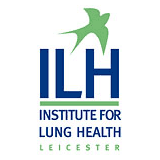 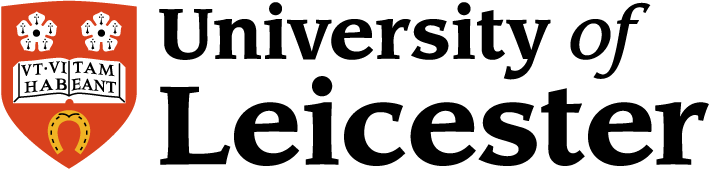 PG13 Patient specific modelling and systems biology living labs workshop-

‘The need and potential of patient specific modeling’
Professor Chris Brightling
 Institute for Lung Health, Leicester, UK
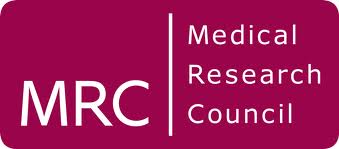 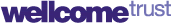 Conflicts of Interest
AirPROM- EU FP7 6 industry partners, SMEs
www.airprom.european-lung-foundation.org/

COPD MAP- MRC/ABPI 4 Pharma Partners 

Research Funding and Consultancy
Roche/ Genentech
AstraZeneca/ MedImmune
Novartis
GlaxoSmithKline
Chiesi
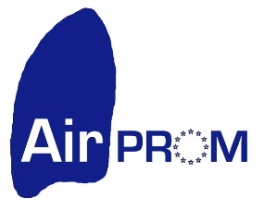 The need and potential of patient specific modeling
400 million people affected with asthma world-wide

COPD third leading cause of death by 2030

 Airway disease costs EU >56 billion Euros/annum
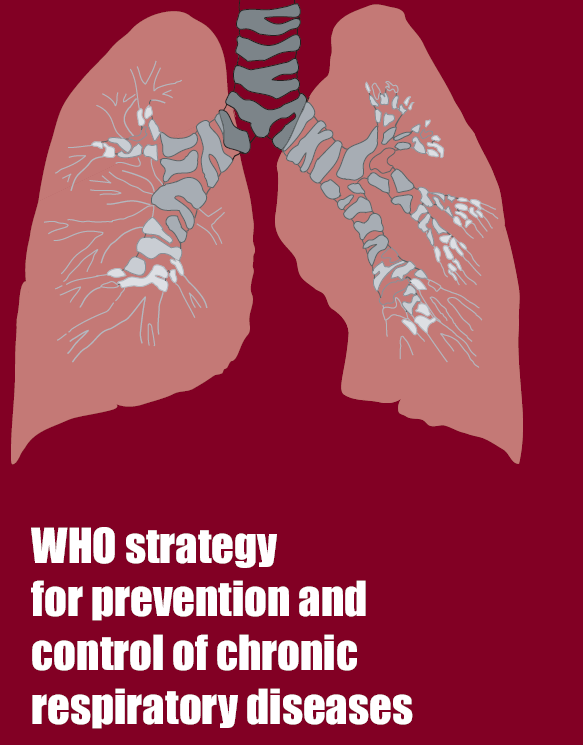 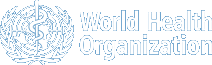 [Speaker Notes: Abstract. 
The airways diseases asthma and chronic obstructive pulmonary disease affect over 400 million people world-wide and cause considerable morbidity and mortality. Airways disease costs the European Union in excess of €56 billion per annum. Current therapies are inadequate and we do not have sufficient tools to predict disease progression or response to current or future therapies. Our consortium, Airway Disease PRedicting Outcomes through Patient Specific Computational Modelling (AirPROM), brings together the exisiting clinical consortia (EvA FP7, U-BIOPRED IMI and BTS Severe Asthma), and expertise in physiology, radiology, image analysis, bioengineering, data harmonization, data security and ethics, computational modeling and systems biology. We shall develop an integrated multi-scale model building upon existing models. This airway model will be comprised of an integrated ‘micro-scale’ and ‘macro-scale’ airway model informed and validated by ‘omic data and ex vivo models at the genome-transcriptome-cell-tissue scale and by CT and functional MRI imaging coupled to detailed physiology at the tissue-organ scale utilising Europe’s largest airway disease cohort. Validation will be undertaken cross-sectionally, following interventions and after longitudinal follow-up to incorporate both spatial and temporal dimensions. AirPROM has a comprehensive data management platform and a well-developed ethico-legal framework. Critically, AirPROM has an extensive exploitation plan, involving at its inception and throughout its evolution those that will ‘develop’ and ‘use’ the technologies emerging from this project. AirPROM therefore will bridge the critical gaps in our clinical management of airways disease, by providing validated models to predict disease progression and response to treatment and the platform to translate these patient-specific tools, so as to pave the way to improved, personalised management of airways disease.]
The need and potential of patient specific modeling
Validated models to predict airways disease progression and response to treatment

 Platform to translate patient-specific tools

 Personalised management of airways disease.
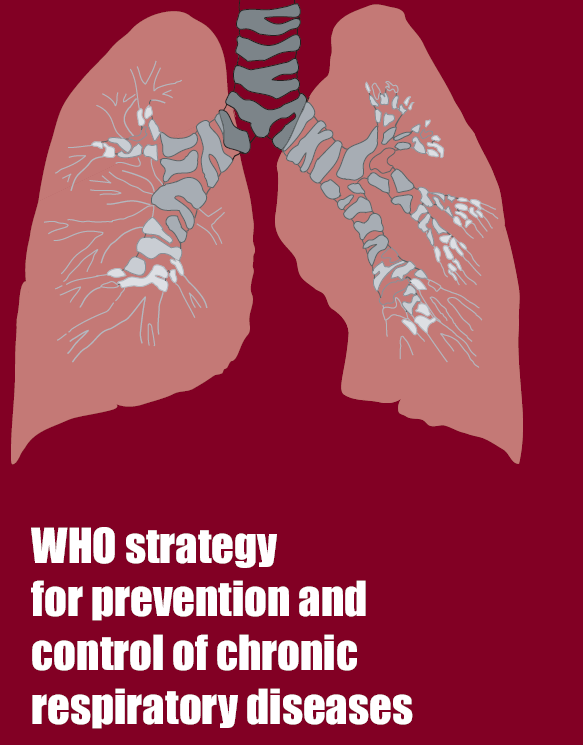 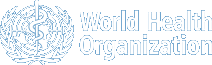 [Speaker Notes: Abstract. 
The airways diseases asthma and chronic obstructive pulmonary disease affect over 400 million people world-wide and cause considerable morbidity and mortality. Airways disease costs the European Union in excess of €56 billion per annum. Current therapies are inadequate and we do not have sufficient tools to predict disease progression or response to current or future therapies. Our consortium, Airway Disease PRedicting Outcomes through Patient Specific Computational Modelling (AirPROM), brings together the exisiting clinical consortia (EvA FP7, U-BIOPRED IMI and BTS Severe Asthma), and expertise in physiology, radiology, image analysis, bioengineering, data harmonization, data security and ethics, computational modeling and systems biology. We shall develop an integrated multi-scale model building upon existing models. This airway model will be comprised of an integrated ‘micro-scale’ and ‘macro-scale’ airway model informed and validated by ‘omic data and ex vivo models at the genome-transcriptome-cell-tissue scale and by CT and functional MRI imaging coupled to detailed physiology at the tissue-organ scale utilising Europe’s largest airway disease cohort. Validation will be undertaken cross-sectionally, following interventions and after longitudinal follow-up to incorporate both spatial and temporal dimensions. AirPROM has a comprehensive data management platform and a well-developed ethico-legal framework. Critically, AirPROM has an extensive exploitation plan, involving at its inception and throughout its evolution those that will ‘develop’ and ‘use’ the technologies emerging from this project. AirPROM therefore will bridge the critical gaps in our clinical management of airways disease, by providing validated models to predict disease progression and response to treatment and the platform to translate these patient-specific tools, so as to pave the way to improved, personalised management of airways disease.]
1,200
1,000
800
600
400
200
0
1,133
Exacerbations
No exacerbations
634
Estimated total cost oftreatment per person (£)
319
310
305
209
191
152
93
37
%      2.5/17    8/ 32   8/ 18    5/ 7    1.5/ 1
Stage     I         II       III        IV       V
Towards Personalised Medicine
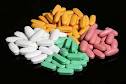 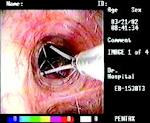 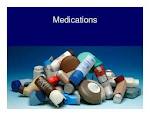 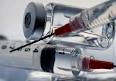 Asthma UK Asthma Audit 1999
No uniformity
Descriptive
Focus on few dimensions of disease
Traditional Asthma Classification
Aetiology
Pathology
Extrinsic / Intrinsic asthma  Rackemann 1927
Occupational asthma
Exercise induced asthma
Catamenal asthma
Pavord 1999, Wenzel 1999, Green 2002- Eosinophilic Vs   Non-eosinophilic
Patterns of Variable Airflow Obstruction
Severity/Control
BTS
ATS Refractory
ERS ‘Difficult’ asthma
GINA
NAEPP III
Turner-Warwick 1977- Brittle asthma- The morning dipper- Irreversible asthma
Ayres 1998- Types 1 & 2 brittle asthma
Unravelling Complexity
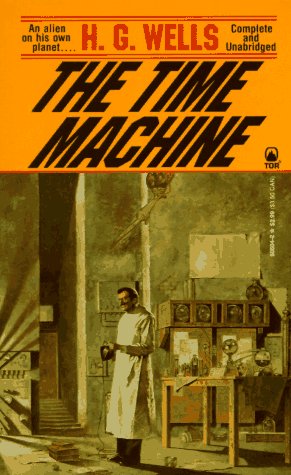 “If you can not measure it, you can not improve it”.
Lord Kelvin
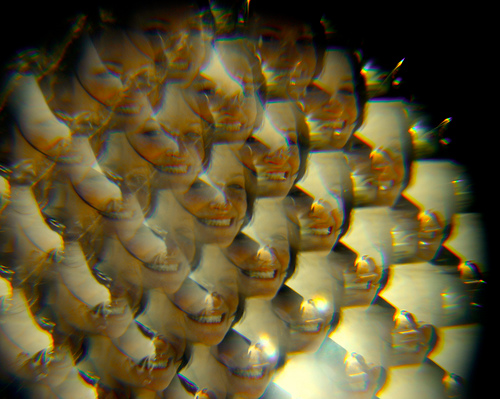 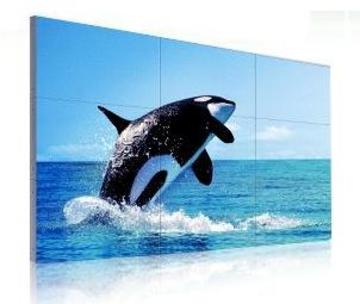 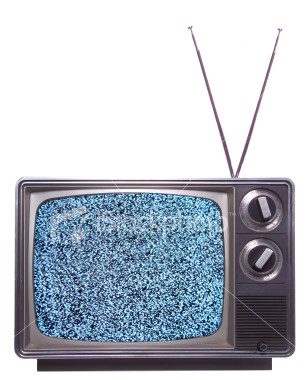 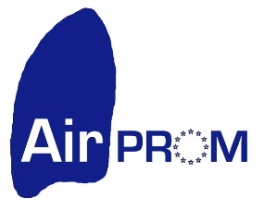 Unravelling Complexity
High Resolution Complex Phenotyping
Resolution
Symptoms
Signs
Lung function
What is a Phenotype?
A phenotype is any observable characteristic that results from the genetic background as well as the influence of environmental factors and possible interactions between the two.
SYMPTOMS
EXACERBATIONS
CHRONIC INFLAMMATION
Clinical Expression
Pathology
AIRFLOW OBSTRUCTION
AIRWAY HYPERRESPONSIVENESS
Physiology
Airway Disease Domains
AIRWAY DISEASE
Inflammatory Phenotypes
100
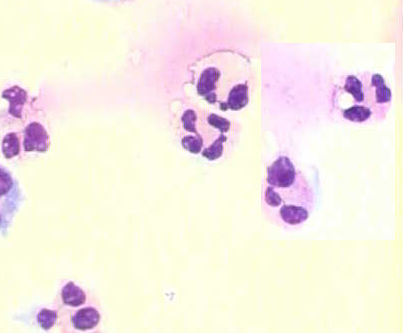 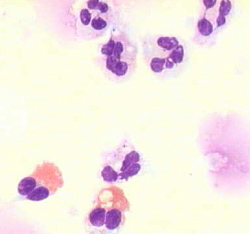 (%)
30
10
eosinophils
3
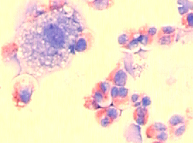 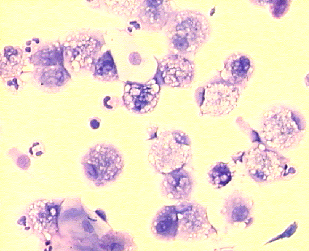 1
Sputum
0.3
0
Brightling Chest 2006;129(5):1344-8
COPD 	Asthma
Normal
Brightling et al. Lancet 2000
Green et al Lancet 2002
Symptoms
Allergy
Variable Airflow Obstruction
Eosinophilic airway inflammation
- Modified JACS
- Atopic status (SPT)
Demographics
BMI
PC20
- PEF Variability
- Induced sputum
- Age of onset- Gender
Phenotyping Heterogeneity
Asthma
Discordant Symptoms
Concordant disease
EARLY SYMPTOM PREDOMINANT
Non-eosinophilicNormal BMIHigh symptom expression
OBESE FEMALE NON EOSINOPHILIC
High symptom expression
Symptoms
INFLAMMATION PREDOMINANT 
Late onset Greater proportion of malesFew daily symptoms
EARLY ONSET ATOPIC
Concordant symptoms, inflammation & airway dysfunction
Discordant Inflammation
Eos Inflammation
Summary
Refractory Asthma
Haldar et al 2008 AJRCCM
EARLY SYMPTOM PREDOMINANT
Non-eosinophilicNormal BMIHigh symptom expression
OBESE FEMALE NON EOSINOPHILIC
High symptom expression
Symptoms
INFLAMMATION PREDOMINANT 
Late onset Greater proportion of malesFew daily symptoms
Eos Inflammation
Summary
Refractory Asthma
Discordant Symptoms
120
6 asthma admissions
100
Severe exacerbations (cumulative number)
80
60
1 asthma admission
40
20
‡p=0.01
0
12
0
1
2
3
4
5
6
7
8
9
10
11
Time (months)
Discordant Inflammation
Haldar et al 2008 AJRCCM
Cluster Specific Outcomes
Cluster Specific Outcomes
Refractory Asthma
EARLY SYMPTOM PREDOMINANT
Non-eosinophilicNormal BMIHigh symptom expression
OBESE FEMALE NON EOSINOPHILIC
High symptom expression
Symptoms
INFLAMMATION PREDOMINANT 
Late onset Greater proportion of malesFew daily symptoms
EARLY ONSET ATOPIC
Concordant symptoms, inflammation & airway dysfunction
Eos Inflammation
Specific 
Anti-eosinophil Therapy
Right Patient, Right Target, Right Outcome
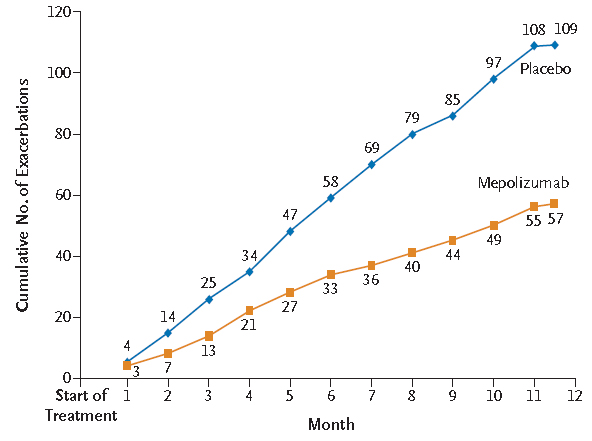 Haldar NEJM 2009
Airway geometry: response to mepolizumab
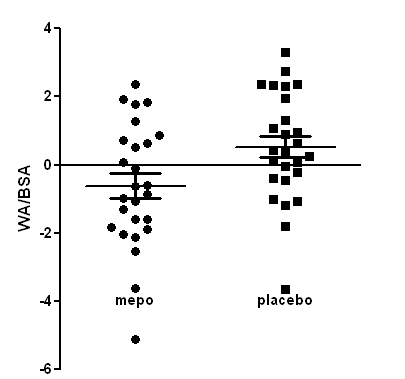 Mepolizumab
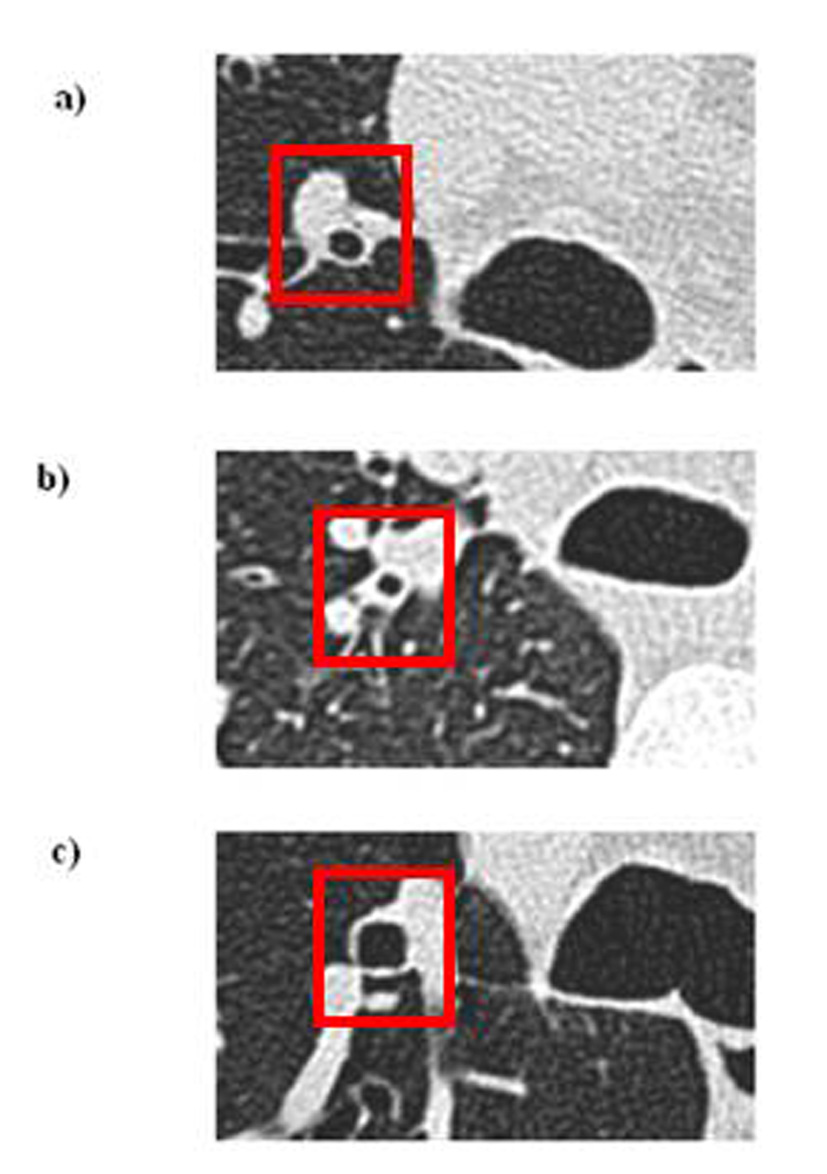 Baseline
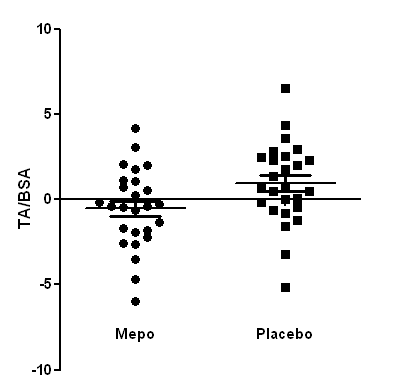 Placebo
Siddiqui et al Allergy 2009
Haldar et al NEJM 2009
At Exacerbations:Are there biological clusters?
Study Outline
Bafadhel et al AJRCCM 2011
Biological Clustering COPD Exacerbations
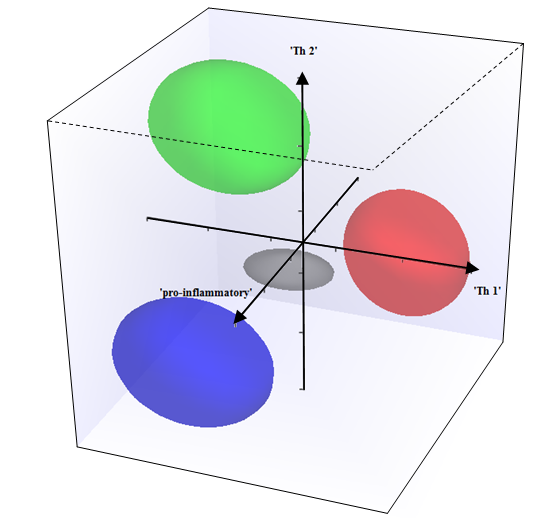 Bafadhel et al AJRCCM 2011
Bacterial Exacerbation
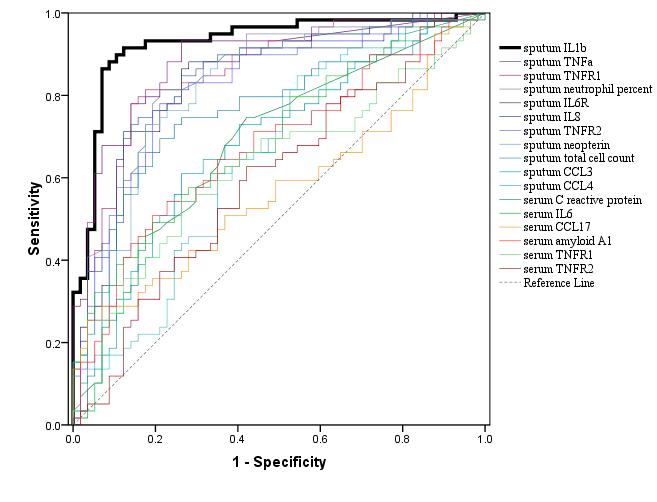 AUC=0.89
IL1β 125pg/ml : 
90% sensitive
80% specific
Bacterial exacerbation 
if bacteria in stable state
OR 4.9 (2.4 to 9.9)
[Speaker Notes: Bacteria – potential pathogenic micro-organism (PsA, HI, SA, SP, MC) or CFU ≥ 107
Sputum markers – dashed
Serum Markers - not dashed
Differentially expressed markers plotted only
Descending order

Sputum TCC – 0.74
Sput Neut % - 0.81
Serum IL6 – 0.67
Sput IL1b – 0.89
Sput  TNFa – 0.86
Sput MMP9 – 0.86]
Predictors for Sputum Eosinophilia
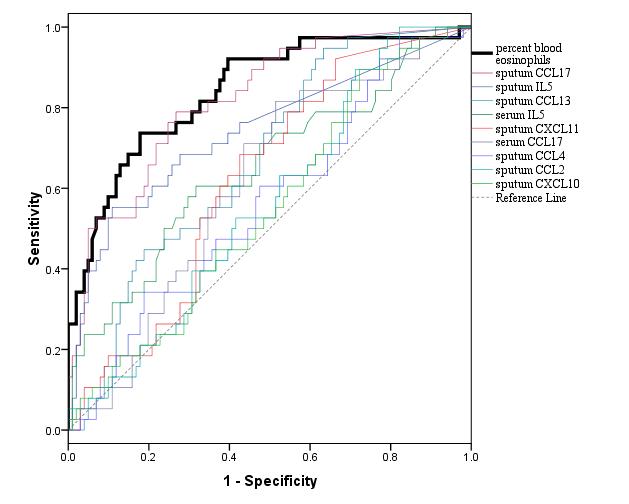 AUC = 0.85
2% cut off 90% sensitivity, 60% specificity
Eosinophilic exacerbation
if eosinophilic in stable state
OR 2.7 (1.3 to 5.7)
At Exacerbations:Can biomarkers direct therapy?
COPD Exacerbations: Targeted Therapy
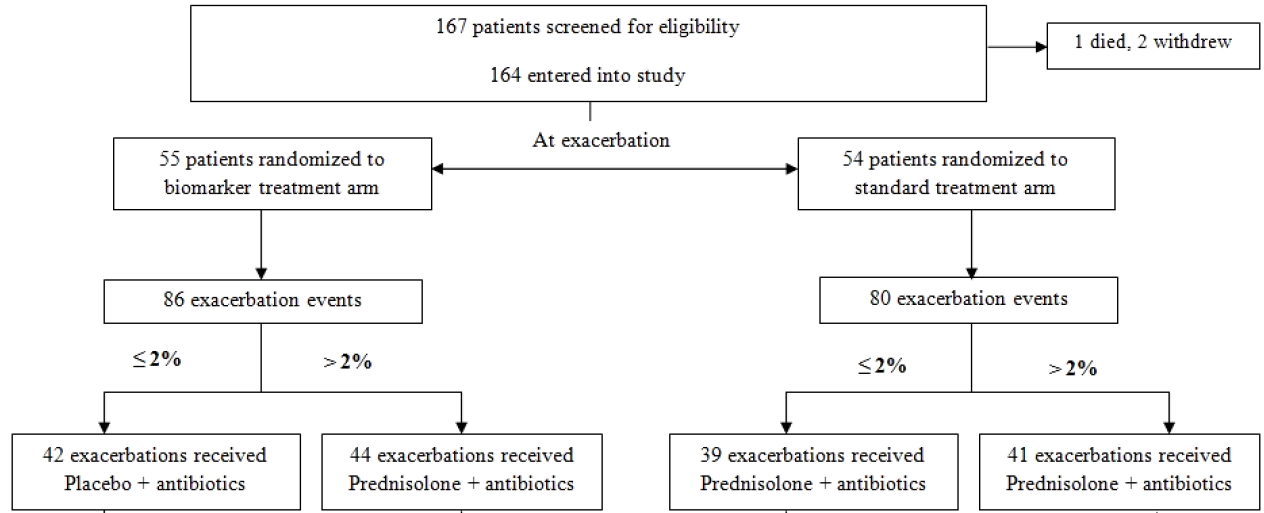 Bafadhel et al AJRCCM 2012
Targeted Corticosteroid Therapy at Exacerbation
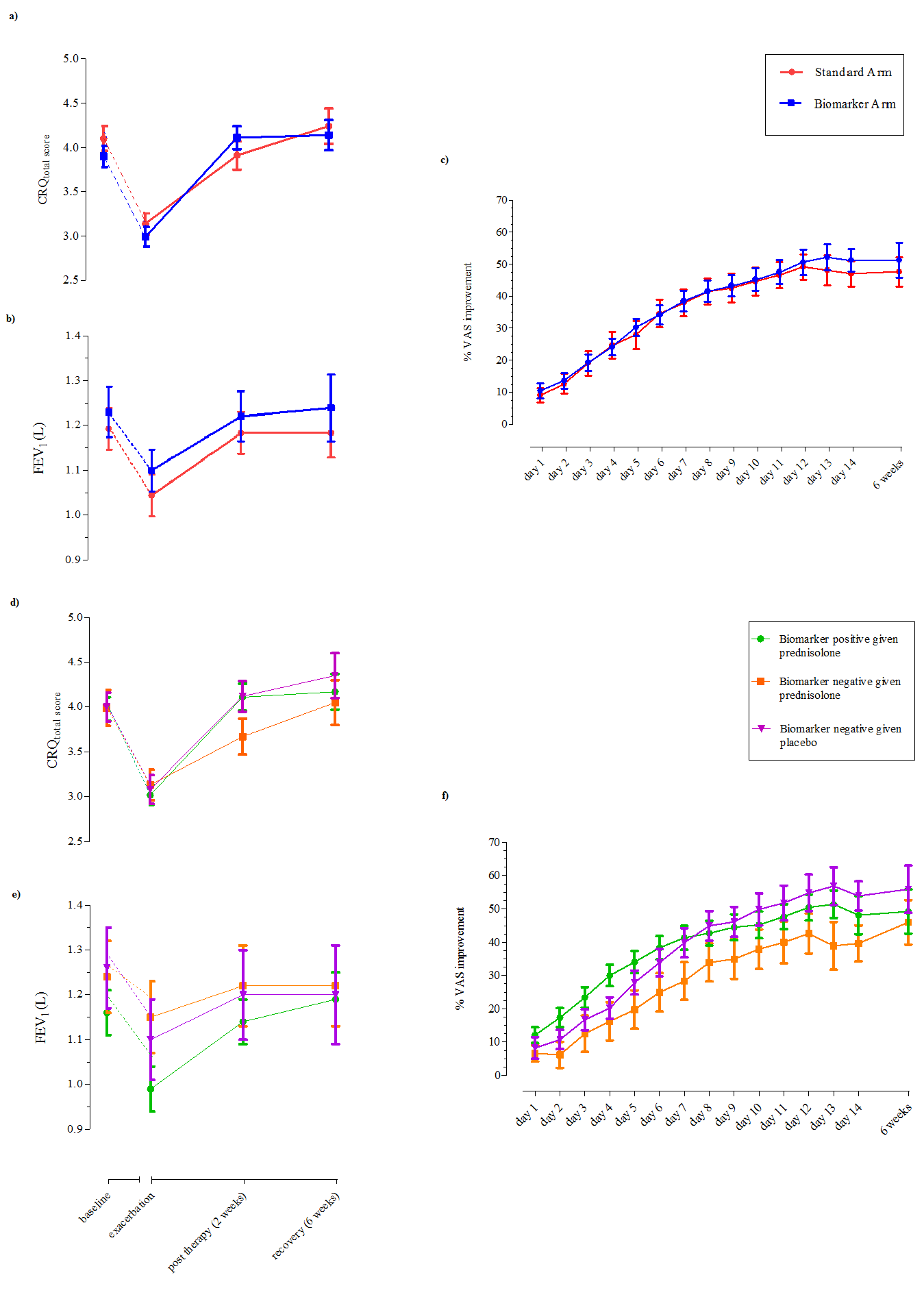 Health Status
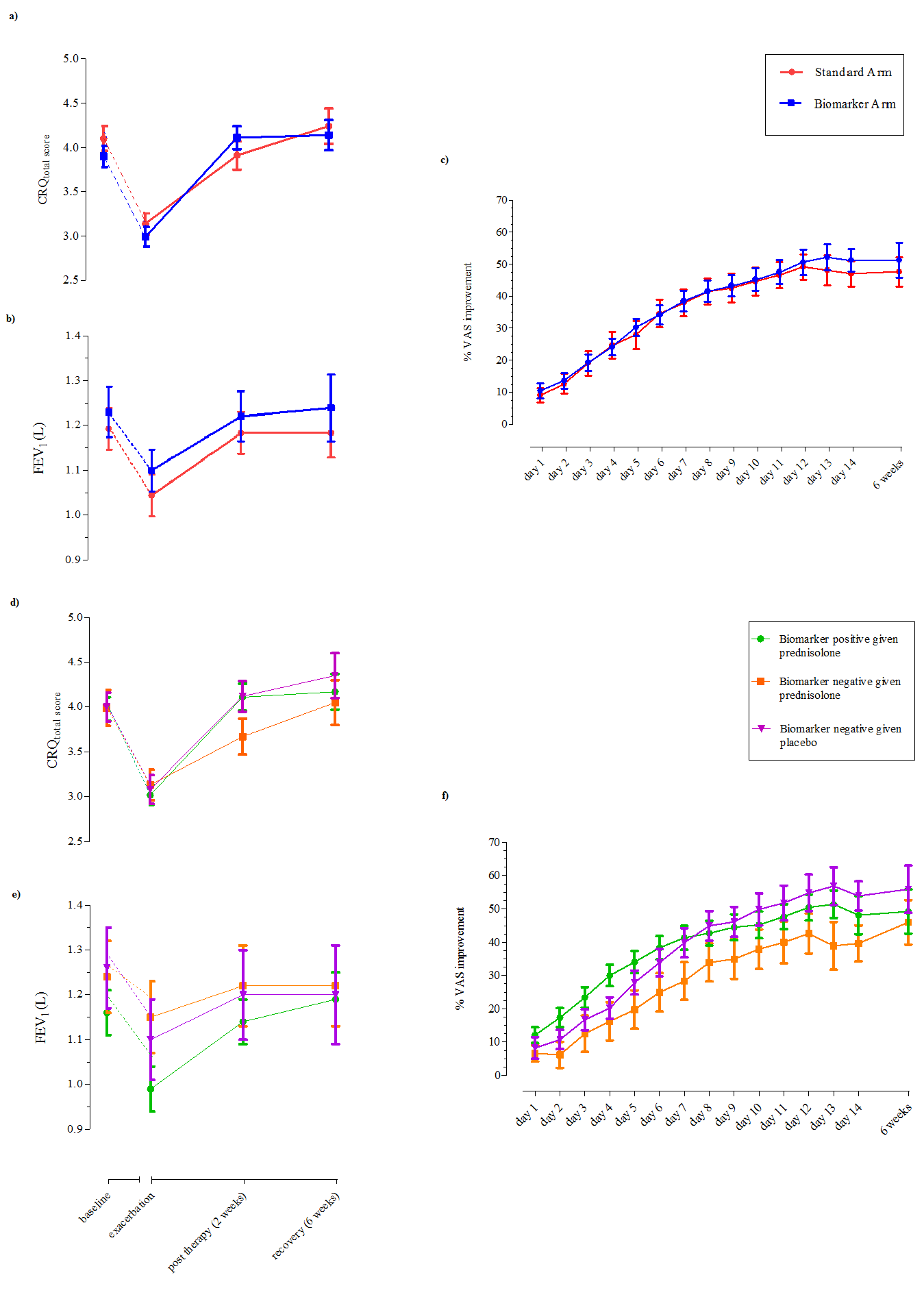 Symptom Scores
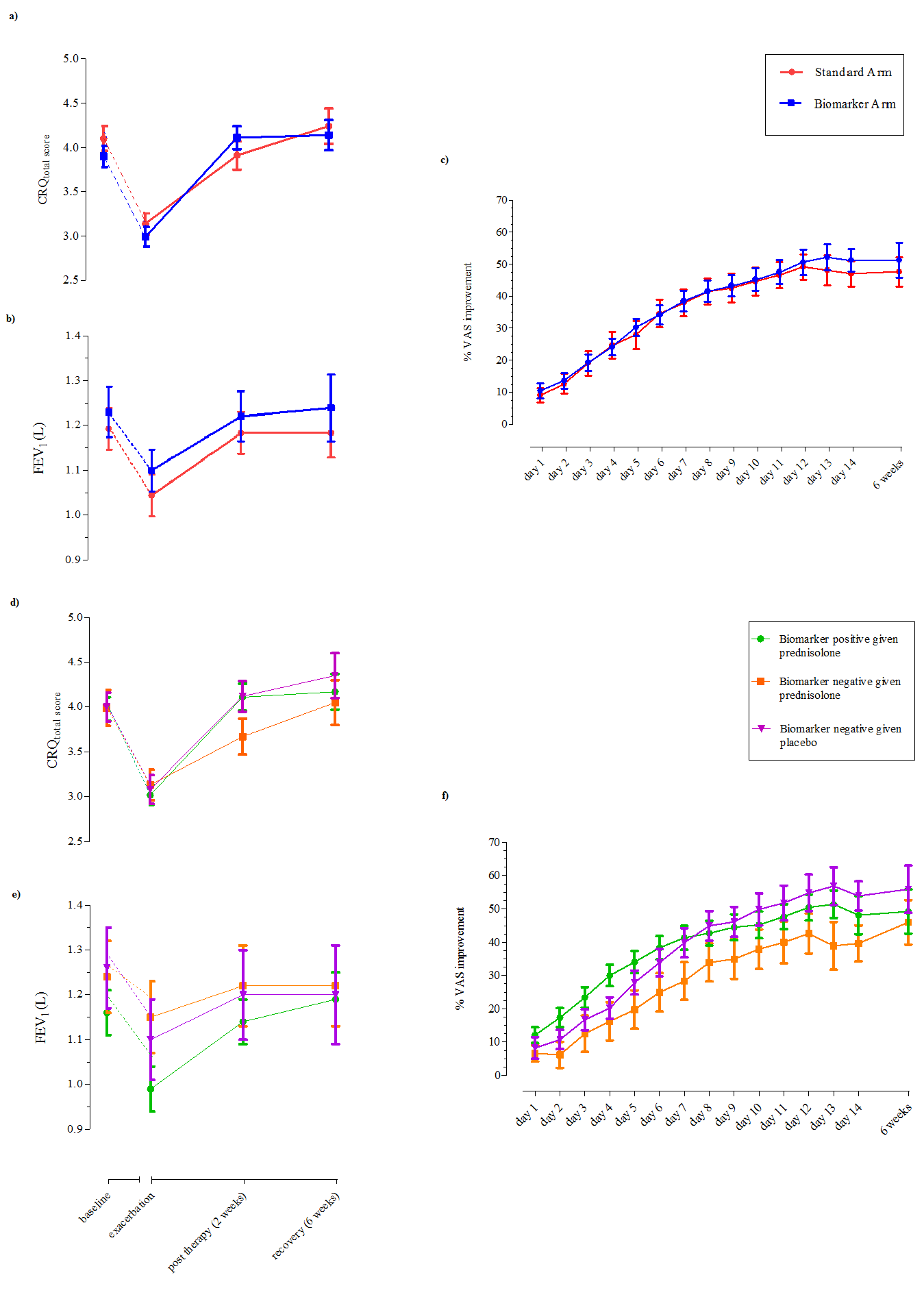 Lung Function
Bafadhel et al AJRCCM 2012
Targeted Corticosteroid Therapy at Exacerbation
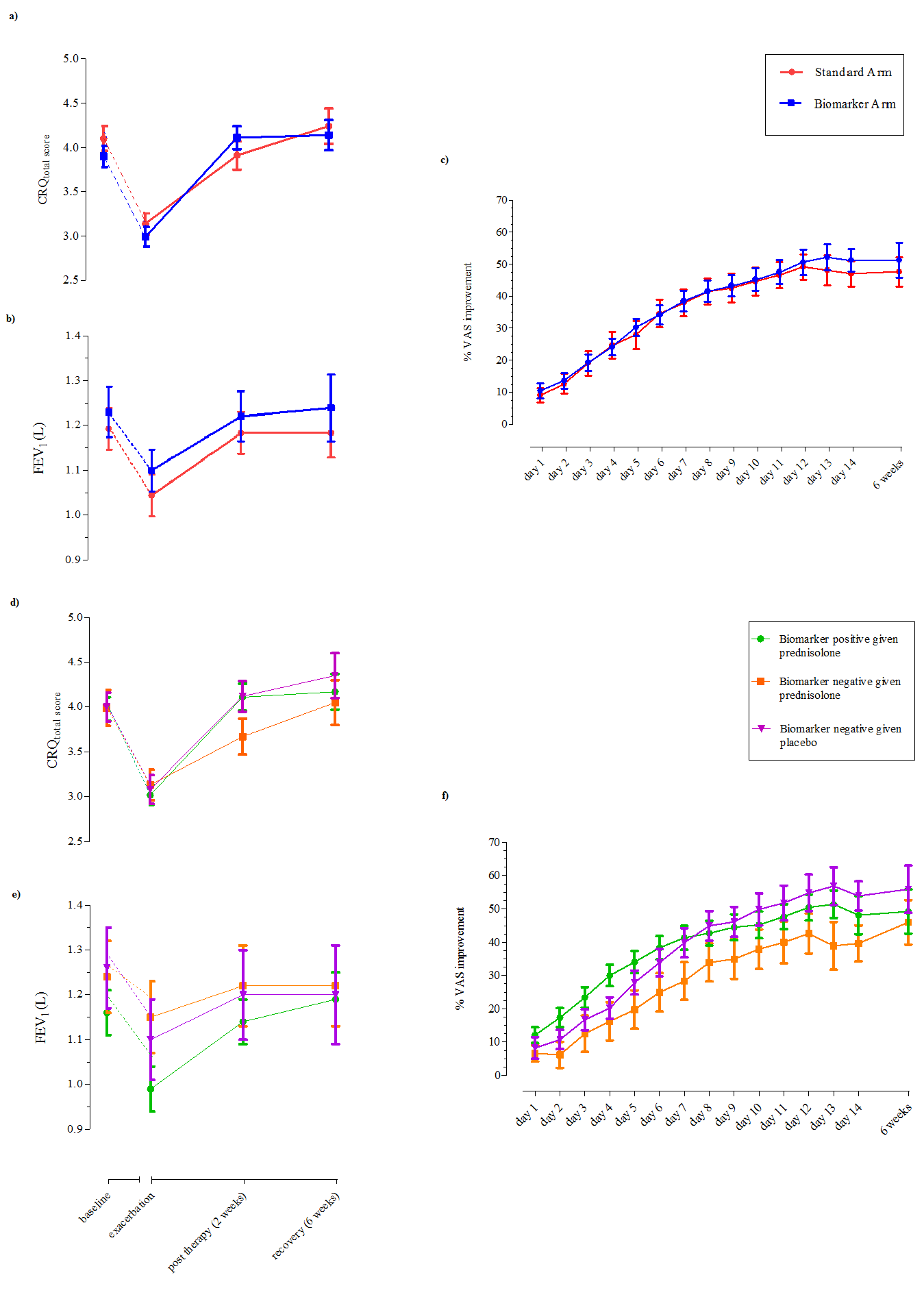 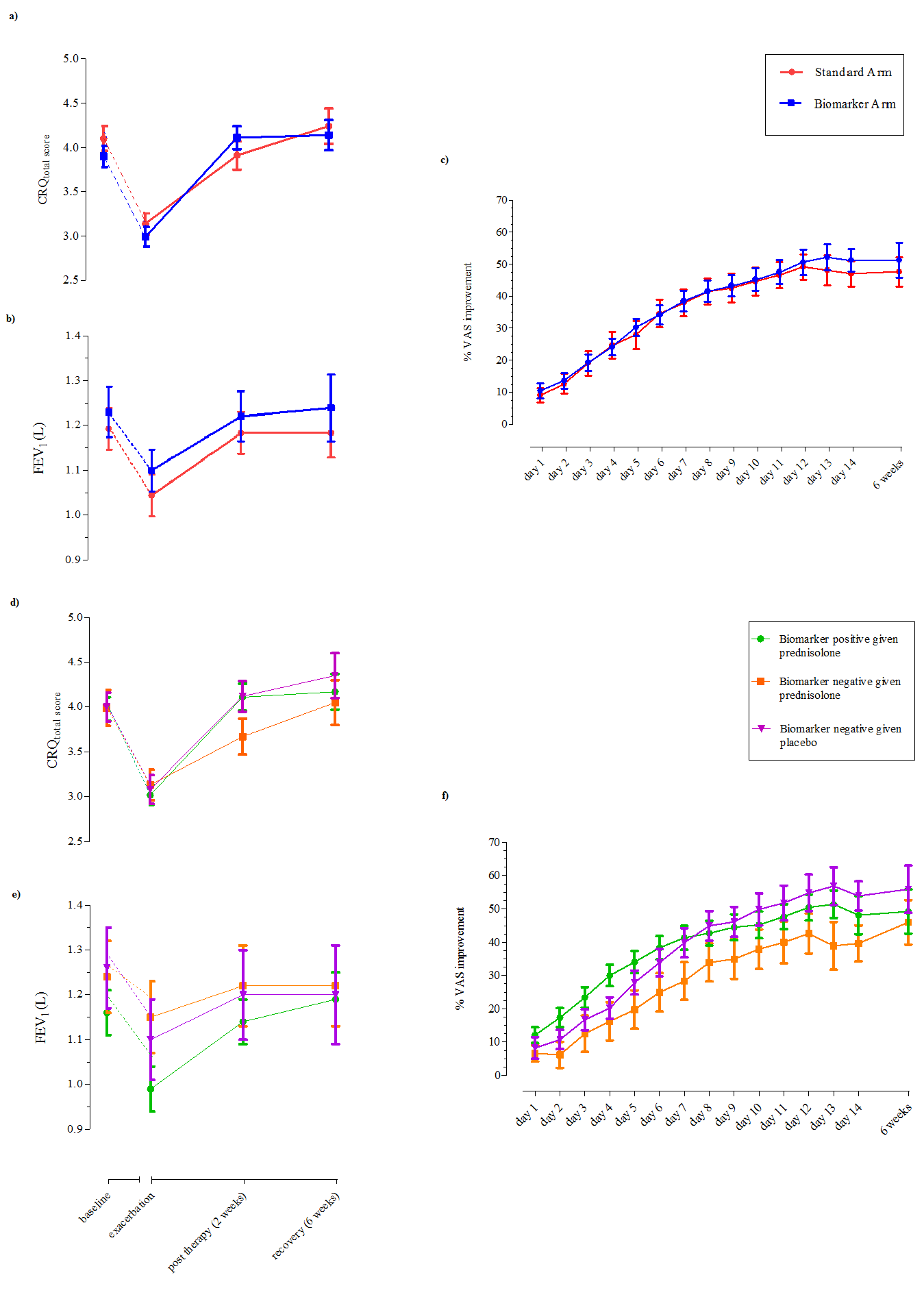 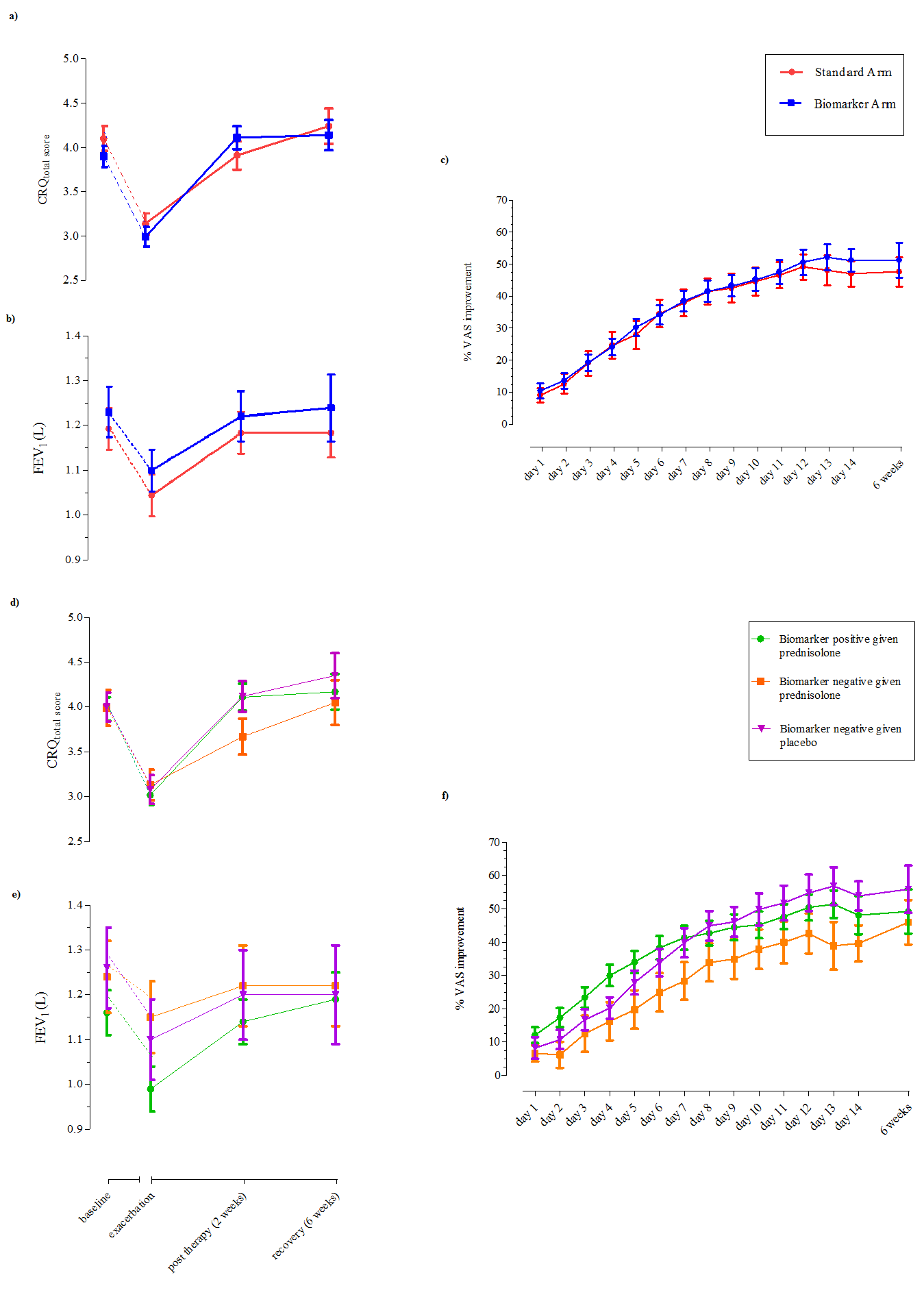 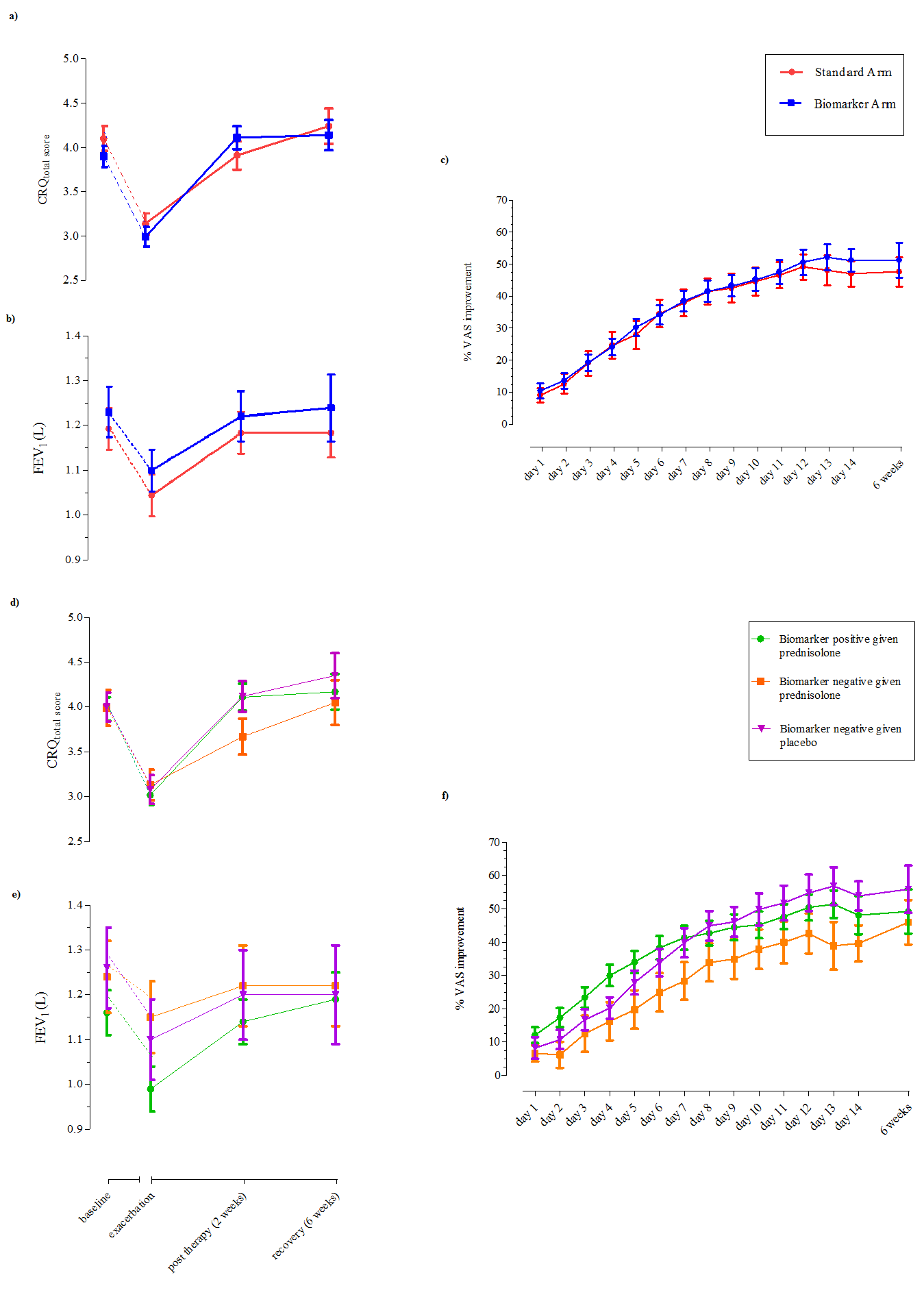 Bafadhel et al AJRCCM 2012
Complex Systems-homeokinesis
modulators
triggers
predictors
Low risk
Day to day variation
Persistent disequilibrium
prevent
High  risk
Clinical Exacerbation
AirPROM- Airway Disease Predicting Outcomes Through Patient Specific Computational Modelling
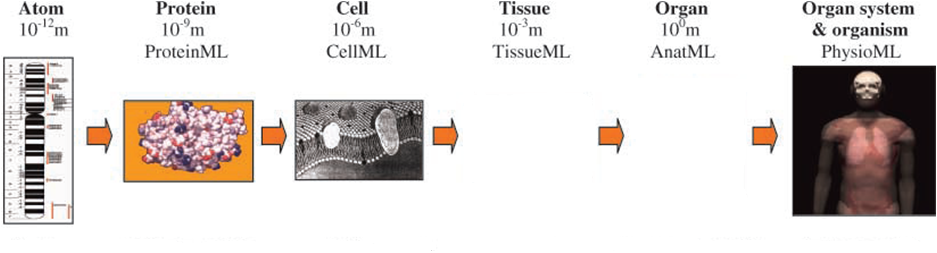 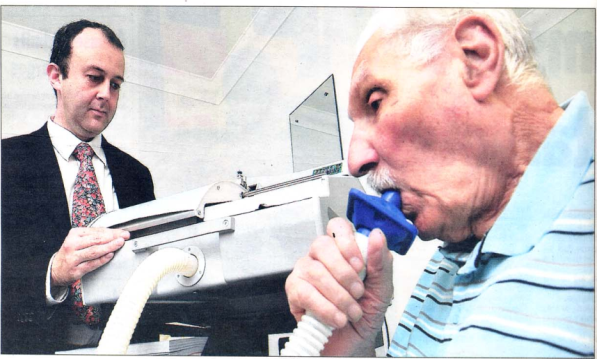 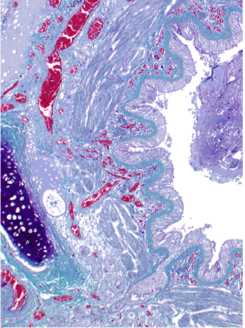 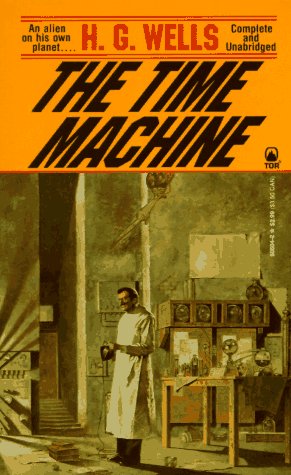 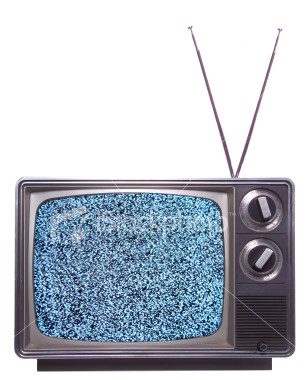 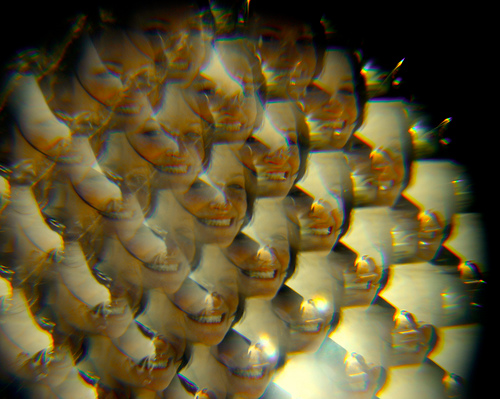 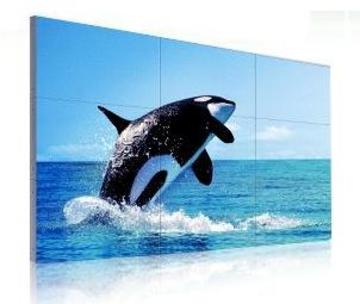 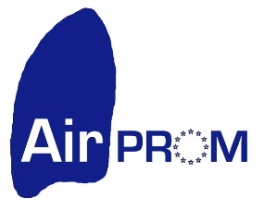 Large Airway: Structure-Function
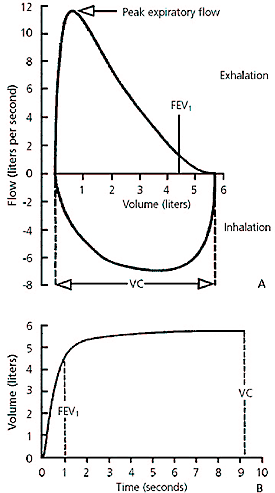 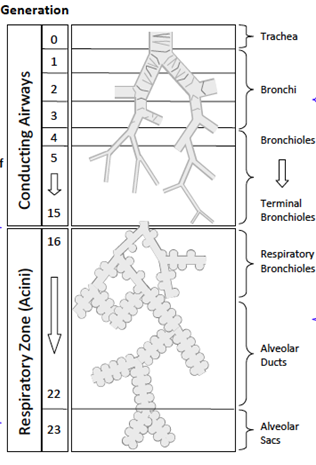 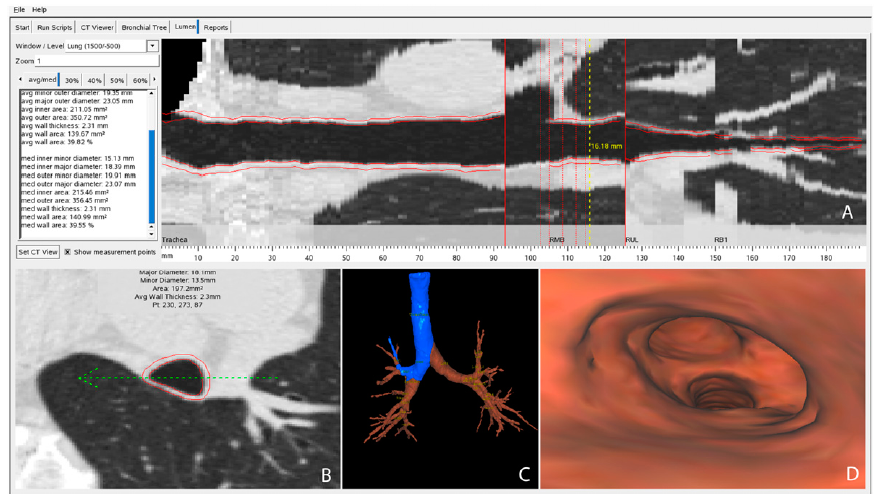 [Speaker Notes: 2 metric of diffusion can be measured: short range and long range ADC.
The clinical interpretation of short range ADC is well established in both animal models studies and human studies. In contrast the anatomic correlates of long range ADC are poorly understood, this metric is probably a function of alveolar interconnectivity and may also encorporate information about the alveolar duct.]
Large Airway: Structure-Function
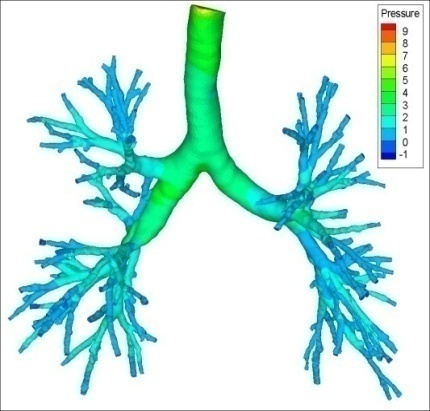 Healthy 
Control
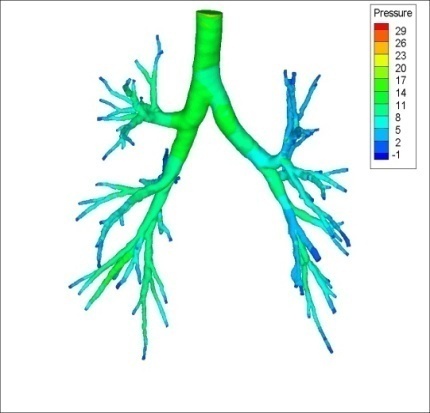 Severe 
Asthma
CT Imaging Beyond Geometry
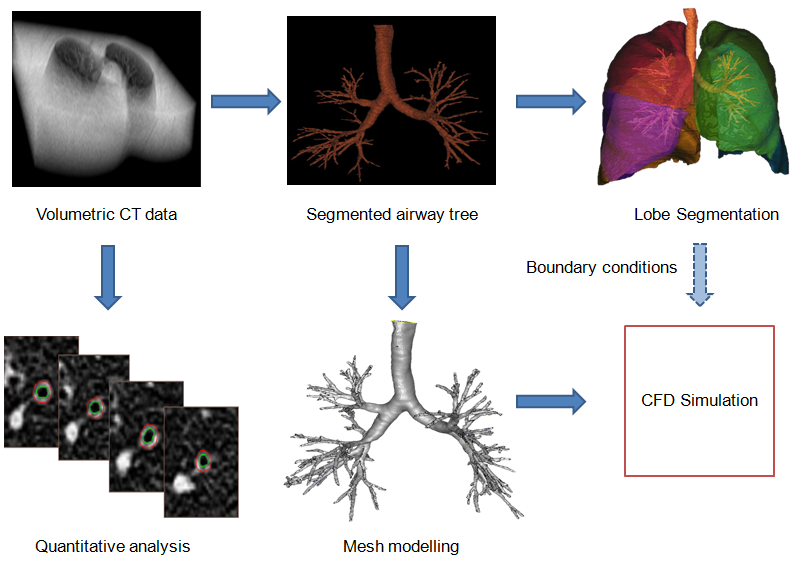 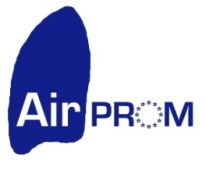 [Speaker Notes: Framework:  
One of the largest risks for this project is the failure of the models to integrate.  In order to mitigate this risk, the first phase of the project will be the establishment of a framework consisting of simplified versions of the existing models that are connected.  This framework will be established during the first 6 months of the project concurrently with the development of the knowledge management and project management infrastructure.  Mid-way through this period during the organizational meeting a central focus will be the development of the framework to optimise connectivity of the models across the scales.  
 
Iterative cycle #1:  The work will then enter into a series of iterative cycles that will work to develop further detail in the models and strengthening their integration.   This first cycle will concentrate on strengthening the integration between the molecular and cellular level [WP3] and the tissue to organ level [WP4-6, 8].  During this initial cycle the results of high dimensional analyses and detailed lung function and imaging [WP1,2]  will be used to inform the patient-specific models and with the resulting model extensions being used to plan the validation that will occur in the second iterative cycle. This will include deep sequencing of select phenotypes in familial clusters.  The extensions for each model will be evaluated for their contribution to the individual model with attention to their potential to further integrate the multiple scales.  Towards the conclusion of this cycle, the consortium partners will meet in a two day workshop where the models of the different scales are discussed and plans for how to integrate them decided with focus on integration both up and down the scales. The discussions of the workshop will be carried forward in WP 8 to create the first cycle patient-specific model. In the same iterative cycle the existing ex vivo and in silico models will be extended and the CFD platform optimised towards high-throughput automation. 
 
Interative cycle #2:   The second iterative cycle will then see the further integration across all scales molecular to cellular, cellular to tissue, and tissue to organ. Deep sequencing of RNA and DNA analysis will be undertaken to further inform and validate the models.  Platform technologies and experimental models will be further developed. Again prior to the development of the 2nd cycle patient-specific model a workshop will be held to discuss model integration and results of validations.
 
Iterative cycle # 3:  Further refinement and validation will be undertaken in the third iterative cycle to provide a validated predictive patient-specific model.]
CFD: Therapeutic Response
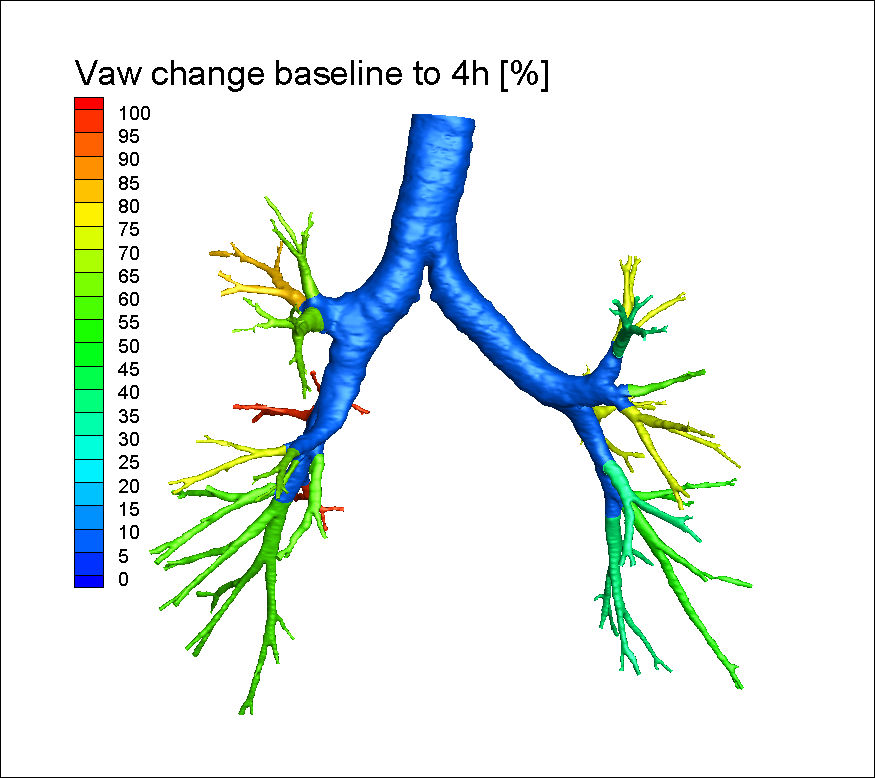 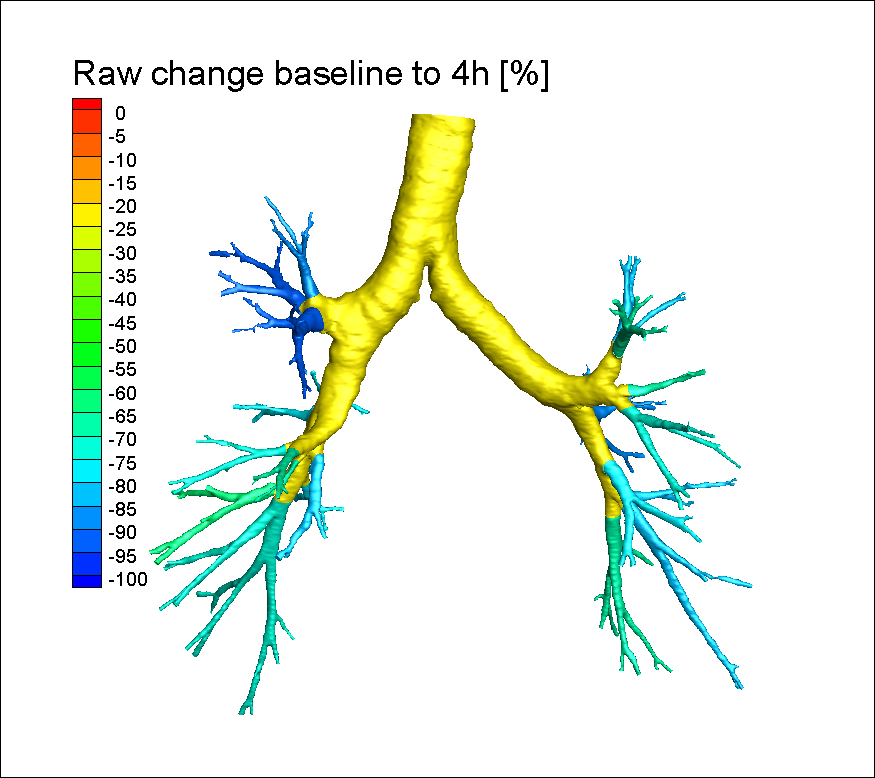 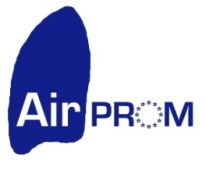 [Speaker Notes: 2 metric of diffusion can be measured: short range and long range ADC.
The clinical interpretation of short range ADC is well established in both animal models studies and human studies. In contrast the anatomic correlates of long range ADC are poorly understood, this metric is probably a function of alveolar interconnectivity and may also encorporate information about the alveolar duct.]
Small Airway: Structure-Function
Air Trapping: Expiratory CT
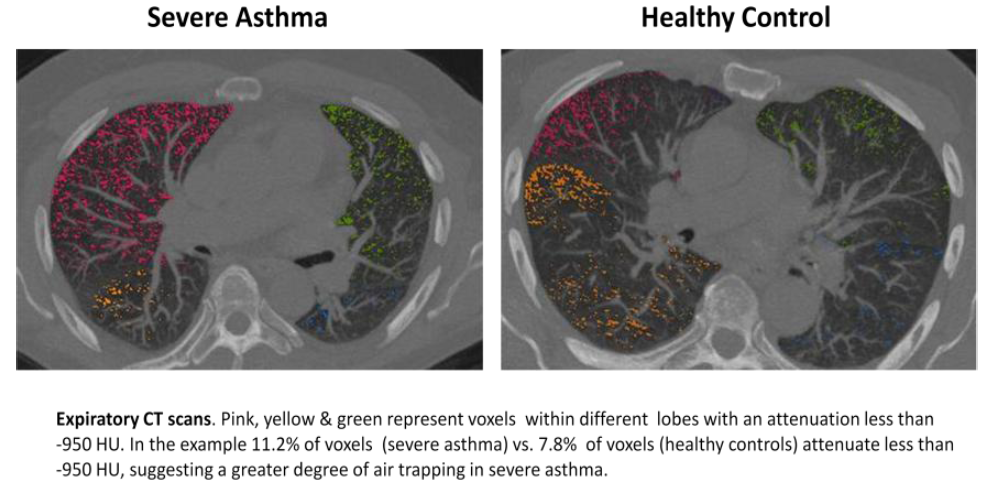 Small airway obstruction in Asthma & COPD
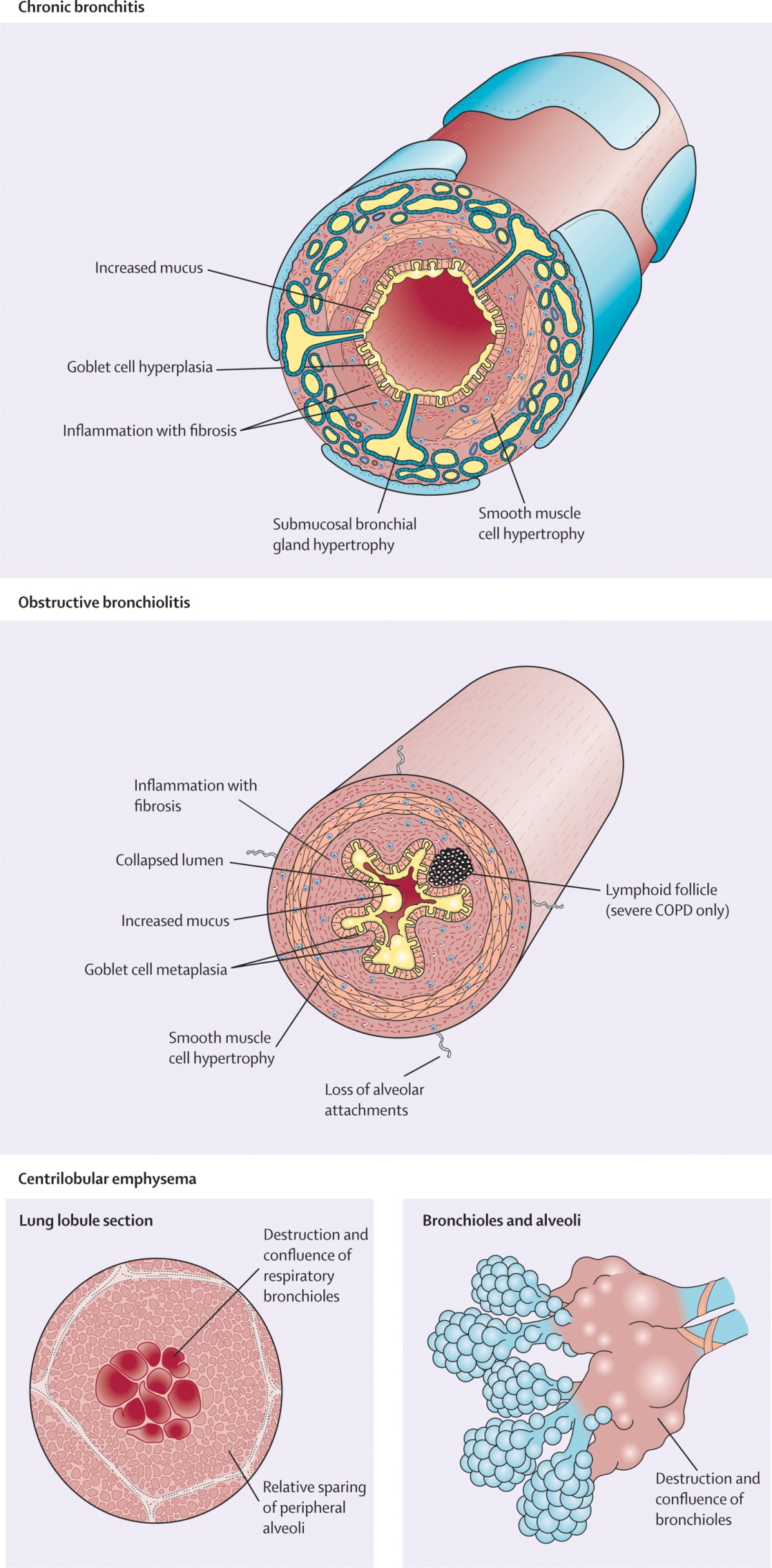 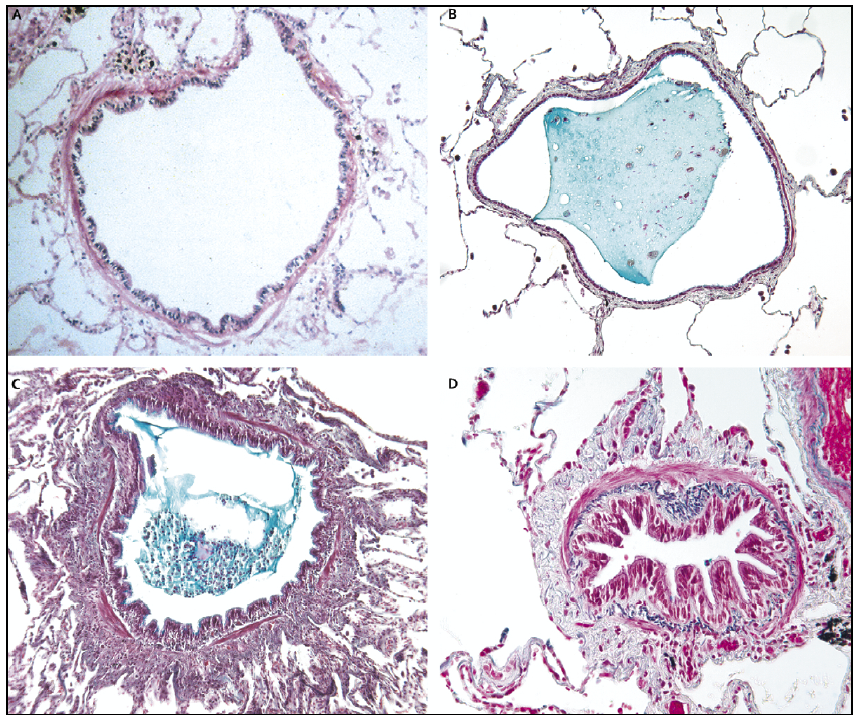 Hogg et al NEJM 2004
Airway Remodelling
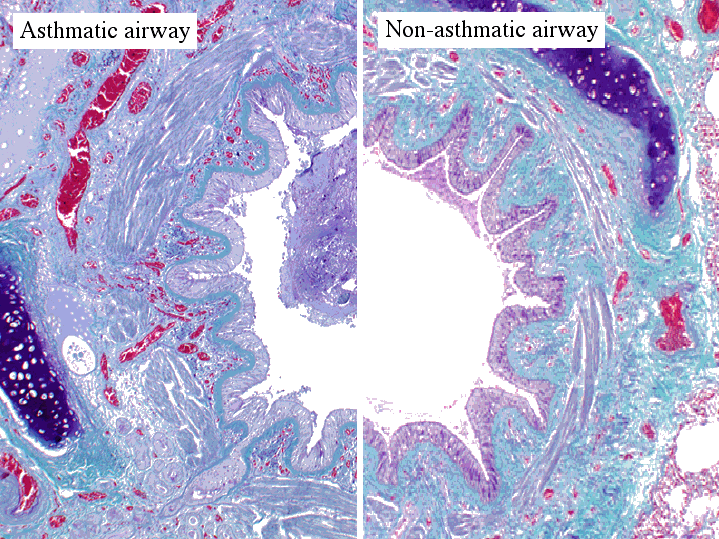 Immunopathology Asthma versus COPD
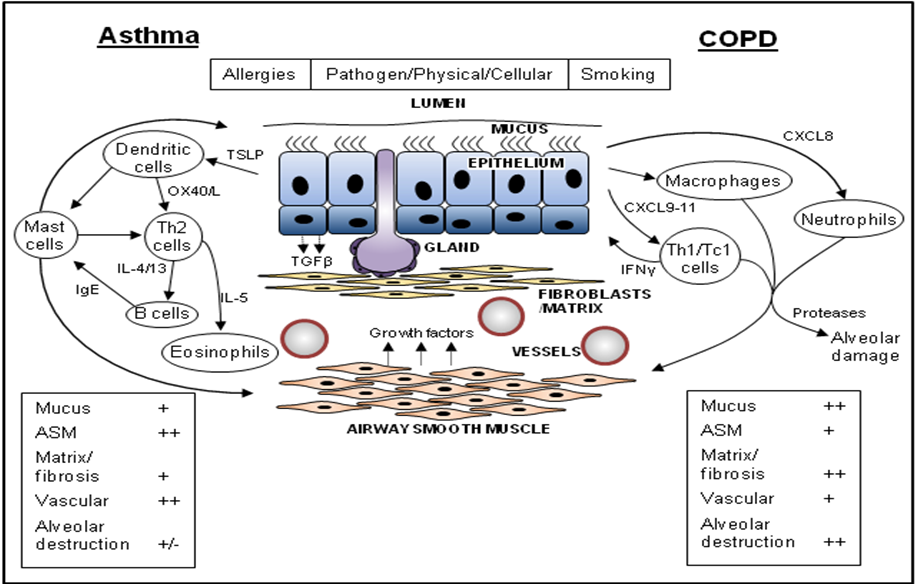 [Speaker Notes: Framework:  
One of the largest risks for this project is the failure of the models to integrate.  In order to mitigate this risk, the first phase of the project will be the establishment of a framework consisting of simplified versions of the existing models that are connected.  This framework will be established during the first 6 months of the project concurrently with the development of the knowledge management and project management infrastructure.  Mid-way through this period during the organizational meeting a central focus will be the development of the framework to optimise connectivity of the models across the scales.  
 
Iterative cycle #1:  The work will then enter into a series of iterative cycles that will work to develop further detail in the models and strengthening their integration.   This first cycle will concentrate on strengthening the integration between the molecular and cellular level [WP3] and the tissue to organ level [WP4-6, 8].  During this initial cycle the results of high dimensional analyses and detailed lung function and imaging [WP1,2]  will be used to inform the patient-specific models and with the resulting model extensions being used to plan the validation that will occur in the second iterative cycle. This will include deep sequencing of select phenotypes in familial clusters.  The extensions for each model will be evaluated for their contribution to the individual model with attention to their potential to further integrate the multiple scales.  Towards the conclusion of this cycle, the consortium partners will meet in a two day workshop where the models of the different scales are discussed and plans for how to integrate them decided with focus on integration both up and down the scales. The discussions of the workshop will be carried forward in WP 8 to create the first cycle patient-specific model. In the same iterative cycle the existing ex vivo and in silico models will be extended and the CFD platform optimised towards high-throughput automation. 
 
Interative cycle #2:   The second iterative cycle will then see the further integration across all scales molecular to cellular, cellular to tissue, and tissue to organ. Deep sequencing of RNA and DNA analysis will be undertaken to further inform and validate the models.  Platform technologies and experimental models will be further developed. Again prior to the development of the 2nd cycle patient-specific model a workshop will be held to discuss model integration and results of validations.
 
Iterative cycle # 3:  Further refinement and validation will be undertaken in the third iterative cycle to provide a validated predictive patient-specific model.]
The need and potential of patient specific modeling
TIME
Gene 	    Protein	   Cell 	            Tissue 	      Organ 	      Patient
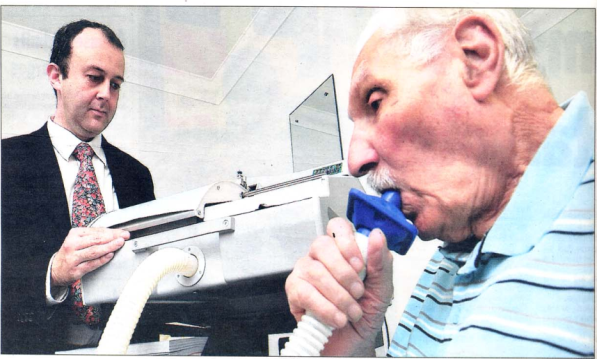 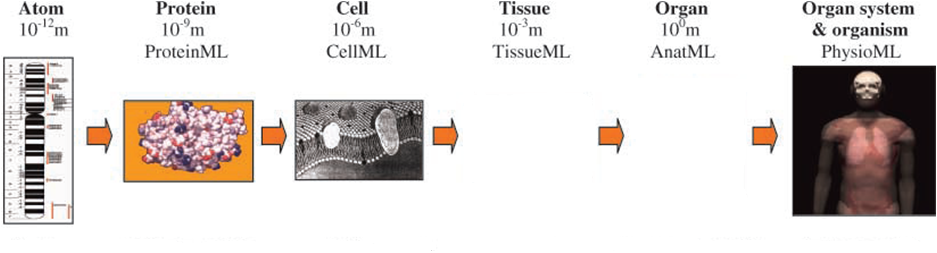 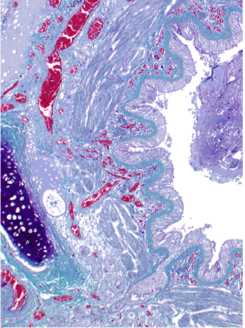 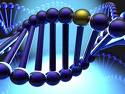 POLLUTION &
Physical Damage
PATHOGENS
Bacteria/ Viruses/ Moulds
Host Susceptibility
Impaired Innate immunity
ALLERGENS
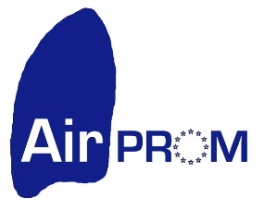 Patient-Specific Multi-Scale Models
ORMDL3
Moffat NEJM 2010, Nature 2007
Cantero-Recaseus Hum Mol Gen 2010
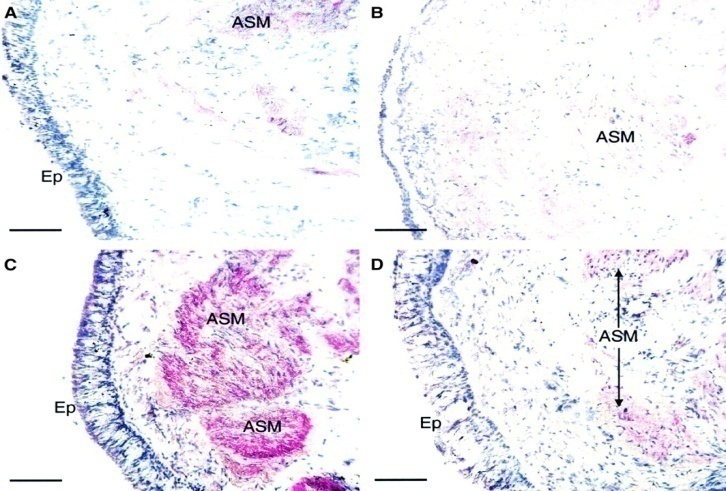 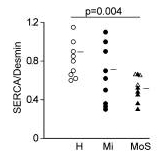 Benayoun 2003 AJRCCM 
Mahn 2009 PNAS
Politi J Thero Biol 2010
[Speaker Notes: 2 metric of diffusion can be measured: short range and long range ADC.
The clinical interpretation of short range ADC is well established in both animal models studies and human studies. In contrast the anatomic correlates of long range ADC are poorly understood, this metric is probably a function of alveolar interconnectivity and may also encorporate information about the alveolar duct.]
Personalised Healthcare / Target Identification 
UP & Down the Scales
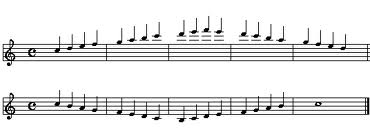 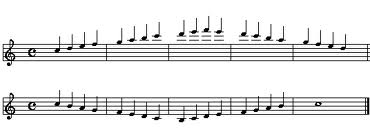 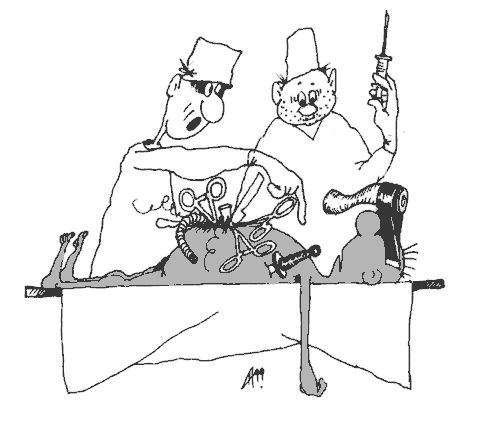 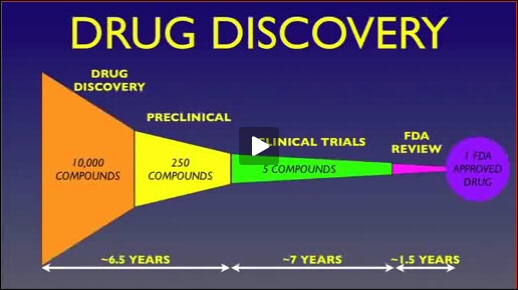 Acknowledgements
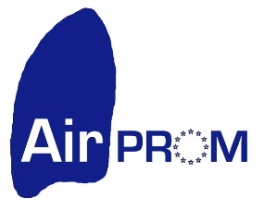 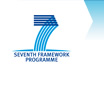 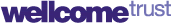 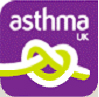 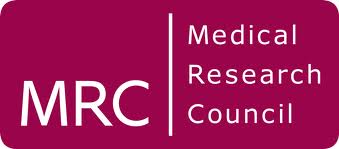